MISSIONS
ACTEURS
RESPONSABILITÉS
ASSURANCES
Garantie de bon fonctionnement (2 ans)
Fabrication du dispositif d’assainissement non collectif
S’engage au respect des exigences essentielles et de la réglementation en vigueur
Fabricant
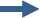 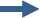 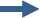 Déclare du nombre de pièces principales de son habitation et ses usages
Définition d’un besoin d’installation d’assainissement non collectif
Propriétaire de l’habitation
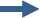 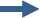 Conception de l’installation d’assainissement non collectif
ENDEO Environnement
S’engage sur la ou les filières prescrites
Garantie décennale (10 ans)
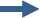 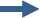 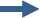 Contrôle de la conception de l’installation d’assainissement non collectif
SPANC
Vérifie la conformité réglementaire du projet
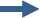 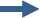 Met à disposition des dispositifs réglementaires ou agréés et des matériaux dont les spécifications répondent aux normes (DTU)
Mise à disposition des matériaux et dispositifs constituant l’installation
10
Fabricant, distributeur
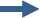 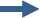 Installateur Entreprise de travaux
S’engage au respect des règles de l’art, de la réglementation en vigueur et des préconisations des fabricants
Garantie de parfait achèvement (1 an) Garantie décennale (10 ans)
Mise en œuvre de l’installation d’assainissement non collectif
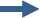 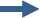 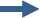 Guide d’information à destination des usagers de l’assainissement non collectif – septembre 2012
Vérifie la conformité réglementaire
de l’installation par rapport au projet déposé
Contrôle de la mise en œuvre de l’installation d’assainissement non collectif
SPANC
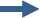 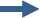 Est responsable du bon fonctionnement de son installation et de son entretien
Propriétaire de l’installation
Entretien
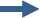 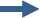 Agrément par la Préfecture pour cette activité
Personne réalisant les vidanges
S’engage au respect des règles de l’art
Vidange de l’installation
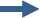 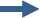 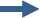 Vérifie que l’installation ne présente pas de danger pour la santé ni de risque pour l’environnement suivant la réglementation en vigueur
et l’absence de non-conformité
Vérification du fonctionnement et de l’entretien
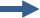 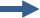 SPANC